Tenualosa ilisha
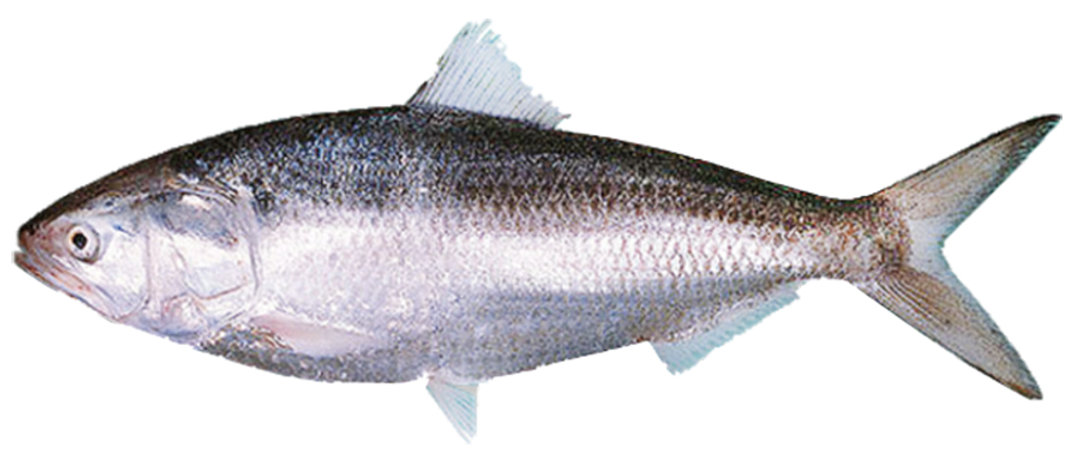 Hilsa herring or Hilsa shad, is a species of fish related to the herring, in the family Clupeidae. 
It is a very popular and sought-after food fish in the Indian Subcontinent and the state fish of West Bengal.
The fish is marine; freshwater; brackish; pelagic-neritic; anadromous; depth range - 200 m. 
Within a tropical range; 34°N - 5°N, 42°E - 97°E in marine and freshwater. 
It can grow up to 60 cm in length with weights of up to 3 kg. 
It is found in rivers and estuaries in Bangladesh, India, Pakistan, Myanmar, etc.
It has no dorsal spines but 18 – 21 dorsal soft rays and anal soft rays. 
The belly has 30 to 33 scutes. 
There is a distinct median notch in the upper jaw. 
Gill rakers are fine and numerous, about 100 to 250 on the lower part of the arch and the fins are hyaline.
The fish shows a dark blotch behind the gill opening, followed by a series of small spots along the flank in juveniles.
Color in life, silver shot with gold and purple. 
The species filter feeds on plankton and by grubbing muddy bottoms.
Life Cycle of Hilsha ilisha
The fish schools in coastal waters and ascends up the rivers (anadromous) for around 50 – 100 km to spawn during the southwest monsoons (June to September) and also in January to April. 
April is the most fertile month for the breeding of ilish. 
The young fish returning to the sea are known in Bangladesh as jatka, which includes any ilish fish up to 9 inches long.
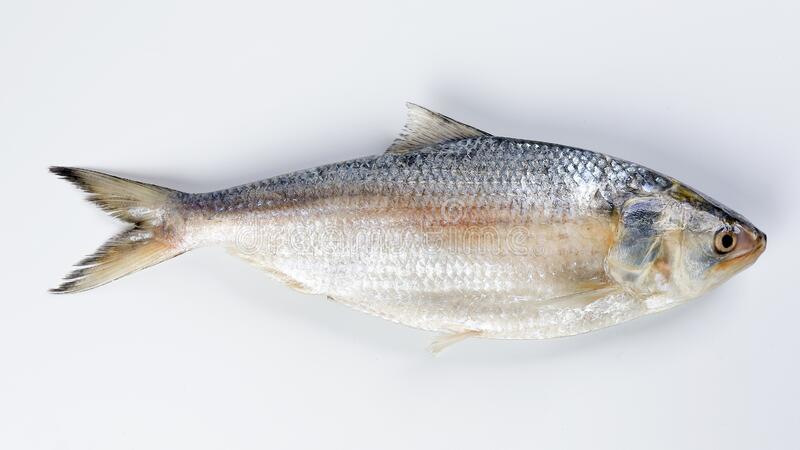